«От модели выпускника ДОУ к модели выпускника НОШ»
Куксова Любовь Ивановна, учитель высшей квалификационной категории МОУ СОШ №2 г.Амурска
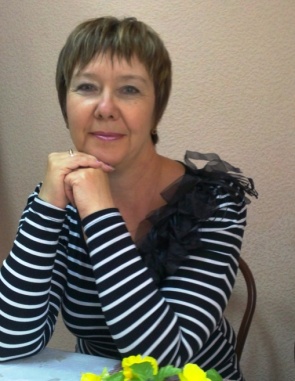 «Школьное обучение 
никогда не начинается
 с пустого места, 
а всегда опирается 
на определённую стадию развития, 
проделанную ребёнком».
Л. С. Выготский
«Внутренняя общность 
двух «формаций» 
эпохи детства —  дошкольный  
и  младший школьный возраст».
 Д. Б.Эльконин
Преемственность
– это не только подготовка к новому, но и, что ещё более важно и существенно, сохранение развития необходимого целесообразного старого, связь между новым и старым, как основа поступательного развития процесса.
«Школа не должна вносить резкого перелома в жизнь детей. Пусть, став учеником, ребенок продолжает делать сегодня то, что делал вчера. Пусть новое появляется в его жизни постепенно и не ошеломляет лавиной впечатлений».
Сухомлинский В.А.
Портрет выпускника ДОУ
Физически развитый, овладевший основными культурно – гигиеническими навыками, любознательный, активный, эмоционально отзывчивый, овладевший средствами общения  и способами взаимодействия со взрослыми и сверстниками. Способный управлять своим поведением и планировать свои, соблюдающий элементарные общепринятые нормы и правила поведения. Имеющий первичные представления о семье, себе, обществе и государстве, мире, природе. Овладевший универсальными  предпосылками учебной деятельности. Способный решать интеллектуальные и личностные задачи (проблемы), адекватные возрасту. Овладевший необходимыми умениями и навыками.
Портрет выпускника начальной школы
Выполняющий  правила поведения здорового и безопасного образа жизни,  любознательный,
 активно познающий мир. Доброжелательный, умеющий слушать и слышать собеседника, обосновывать свою позицию, готовый самостоятельно действовать и отвечать за свои поступки. Уважающий и принимающий ценности семьи и общества, любящий свой народ, свой край, свою Родину. Владеющий основами  умения учиться, предметными 
 результатами, метапредметными результатами и  способный к организации собственной деятельности.
Опрос родителей
72% на первое место поставили умение бегло читать, писать, решать сложные задачи; 
11% - умение ребенка быть самостоятельным.
10% - психологическую готовность ребенка к школе; 
7% - умение логически мыслить.
Доминирующие формы педагогической работы
УВАЖАЕМЫЕ КОЛЛЕГИ, 
СПАСИБО ВСЕМ ЗА ВНИМАНИЕ.
ЖЕЛАЮ 
САМОГО КРЕПКОГО ЗДОРОВЬЯ, 
ОГРОМНЫХ ТВОРЧЕСКИХ
 И 
ПРОФЕССИОНАЛЬНЫХ УСПЕХОВ.